Психологические особенности детей с ТНР
Педагог-психолог Пелевина В.А.
Особенности познавательной сферы детей с ТНР
Проблемы в развитии восприятия:
Зрительное восприятие характеризуется недостаточной сформированность целостного образа предмета (затруднения наблюдаются при усложнении заданий (узнавание предметов в условиях наложения, зашумления)). 
Нарушения оптико-пространственного гнозиса, который является необходимым условием для обучения детей грамоте. 
Трудности в пространственной ориентации. Дети в основном затрудняются в дифференциации понятий «право» и «лево», обозначающих месторасположение объектов, возникают трудности в ориентировке в собственном теле, особенно при усложнении заданий.
Примеры коррекционных упражнений
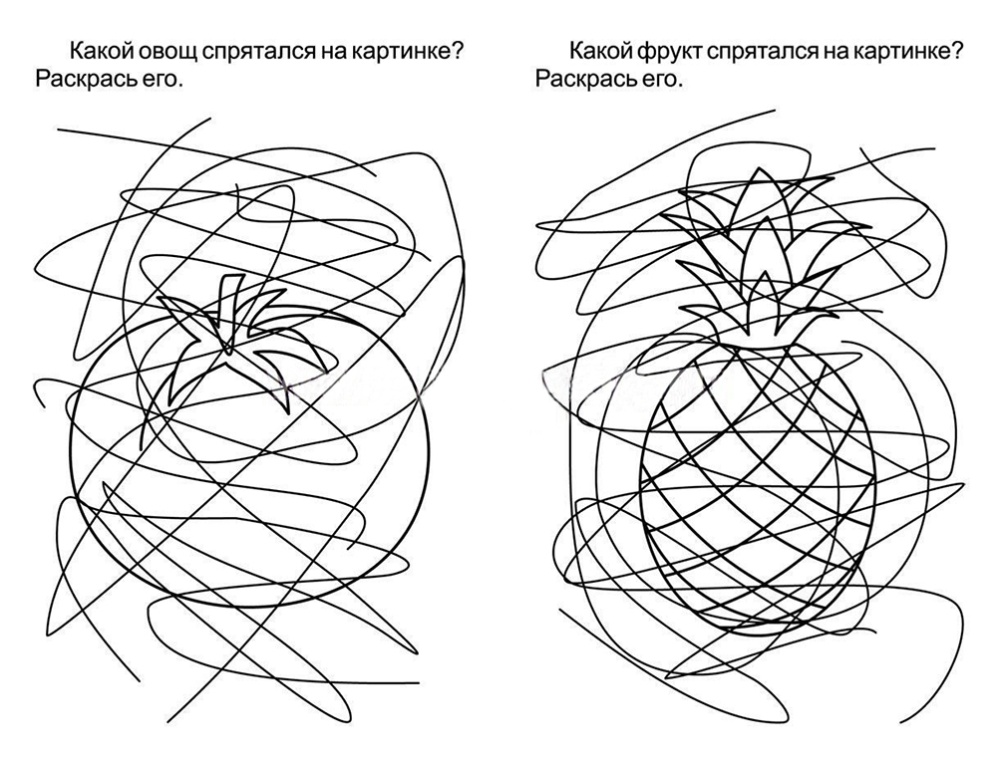 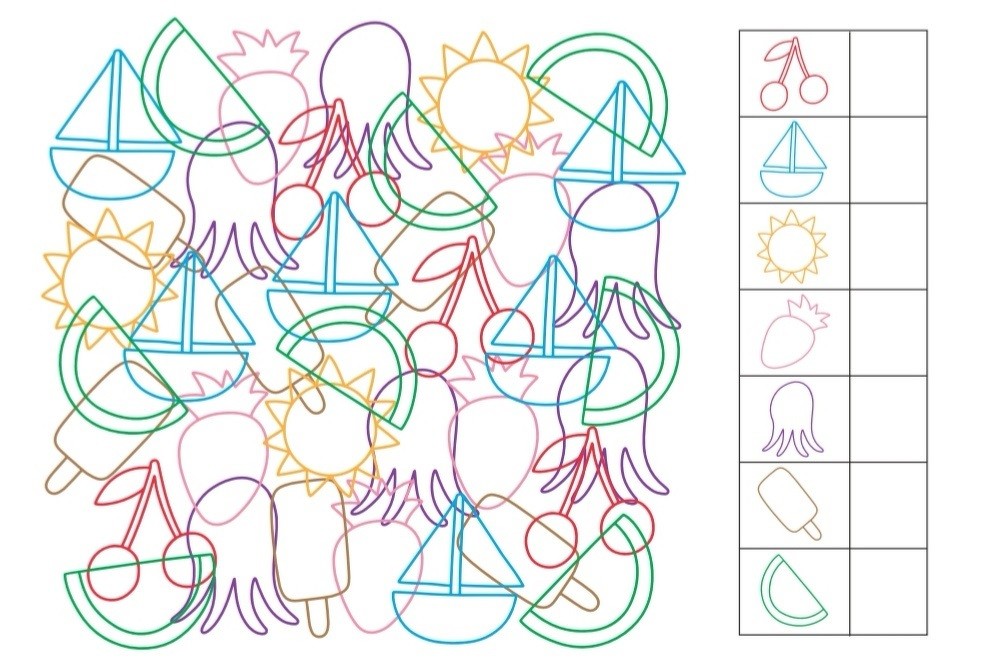 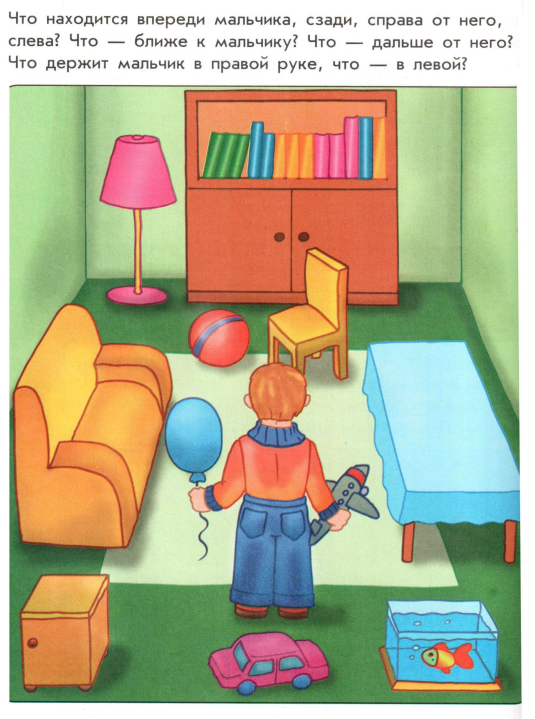 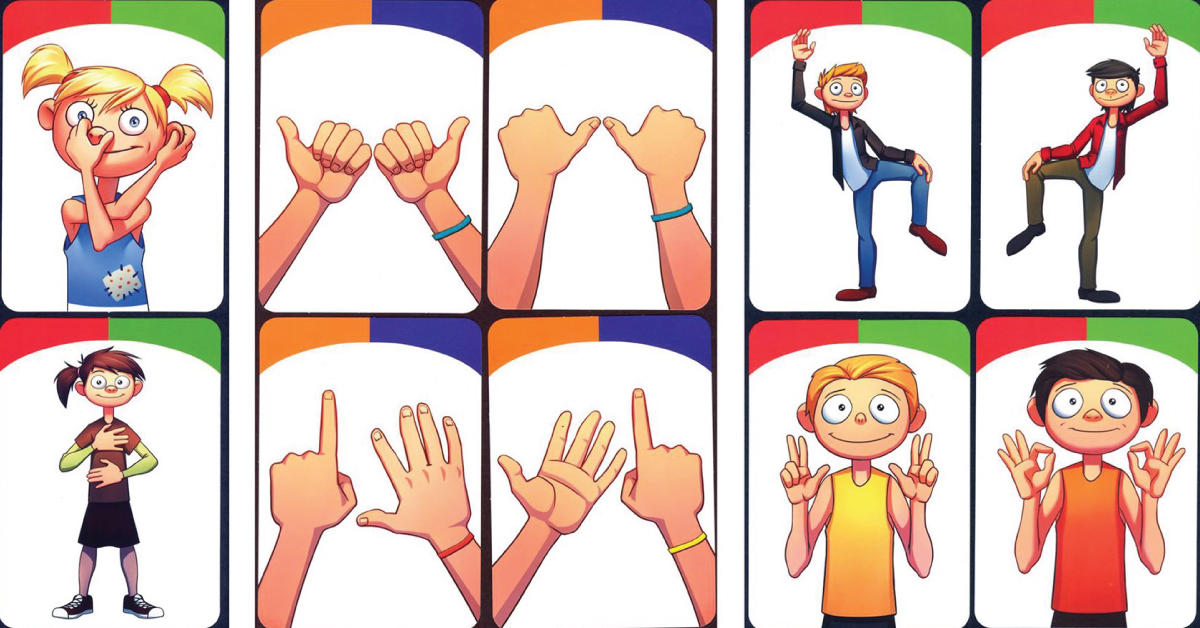 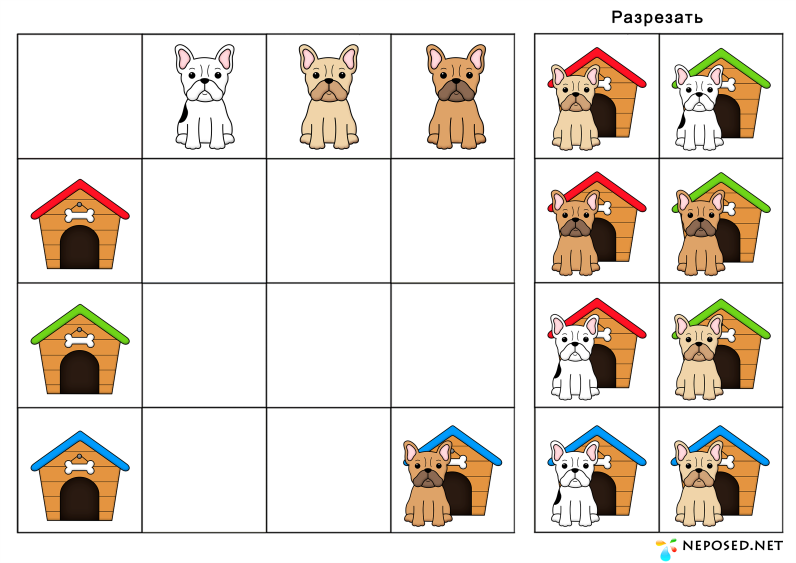 Особенности познавательной сферы детей с ТНР
Особенности в развитии памяти:
Снижена вербальная память, страдает продуктивность запоминания. 
Объем их зрительной памяти практически не отличается от нормы. 
Дети часто забывают сложные инструкции (трех-, четырехступенчатые), опускают некоторые их элементы и меняют последовательность предложенных заданий, не прибегают к речевому обобщению в целях уточнения инструкции.
Примеры коррекционных упражнений
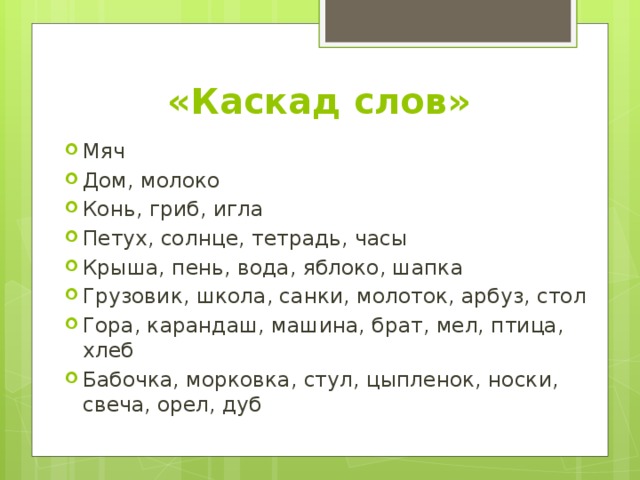 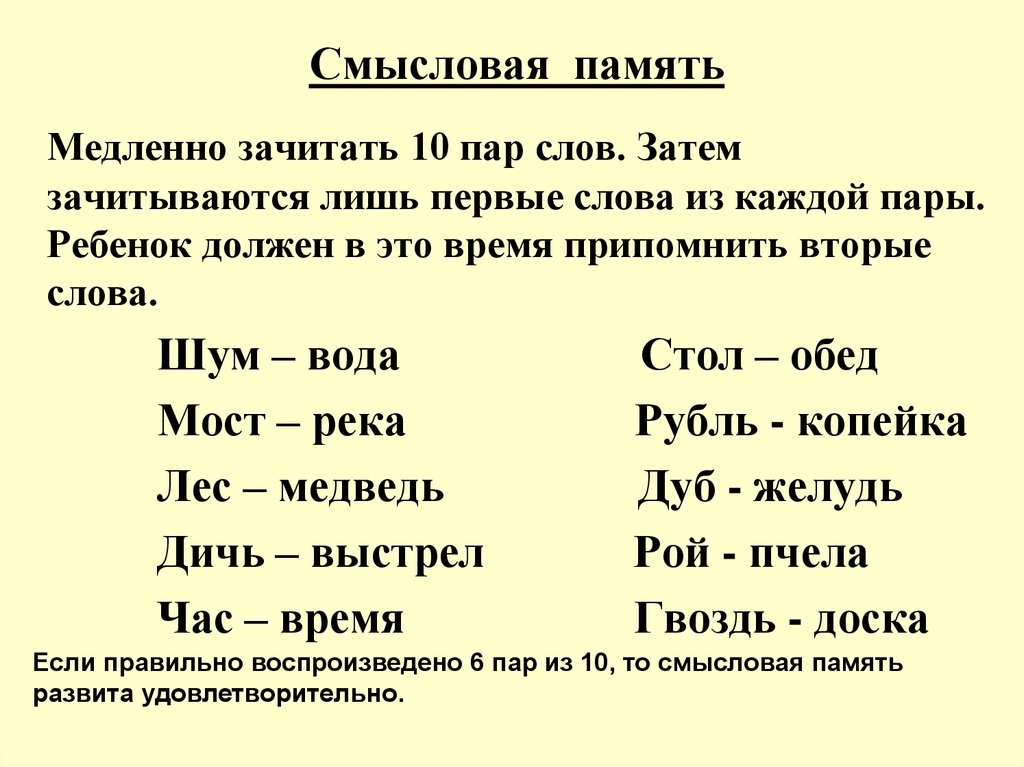 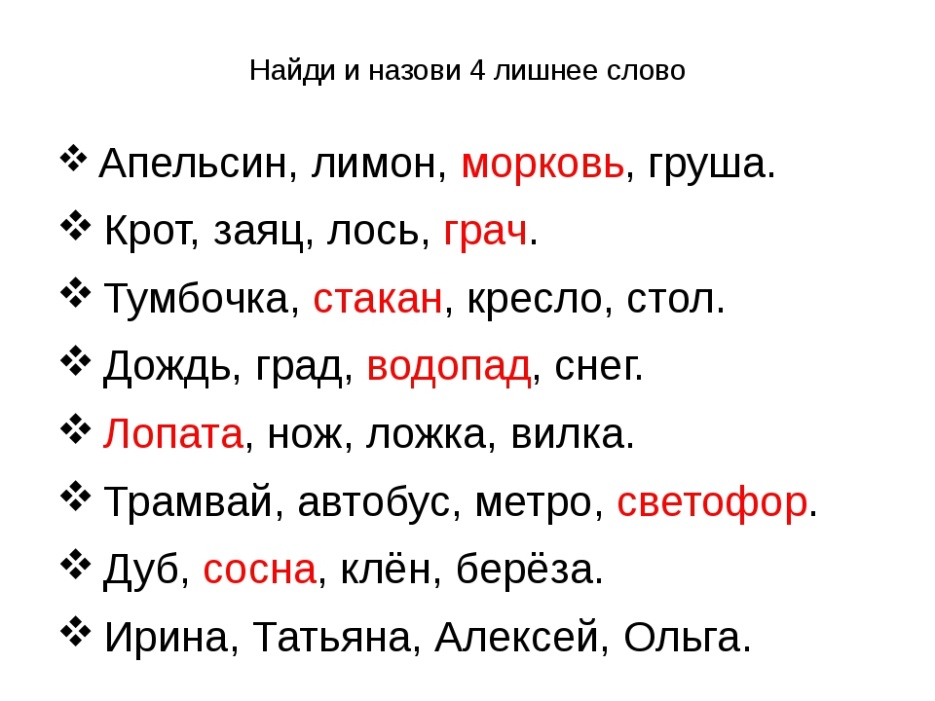 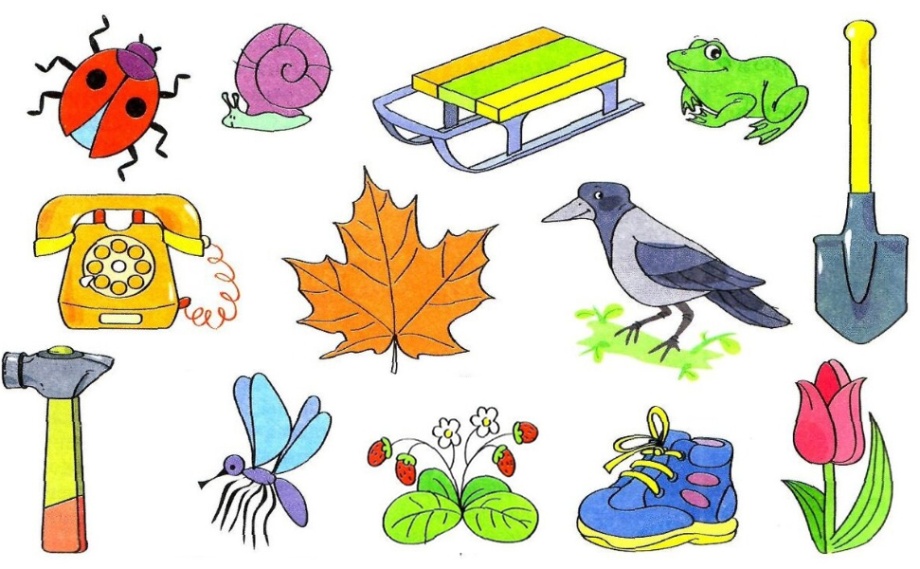 Особенности познавательной сферы детей с ТНР
Особенности развития внимания: 
• более низкий уровень произвольного внимания; 
• трудности сосредоточения в условиях словесной инструкции; 
• трудности переключения; 
• трудности в распределении внимания между практическим действием и речью (детям свойственны речевые реакции уточняющего и констатирующего характера); 
• частые отвлечения от задания; 
• низкий самоконтроль (дети не замечают свои ошибки и самостоятельно не исправляют их).
Примеры коррекционных упражнений
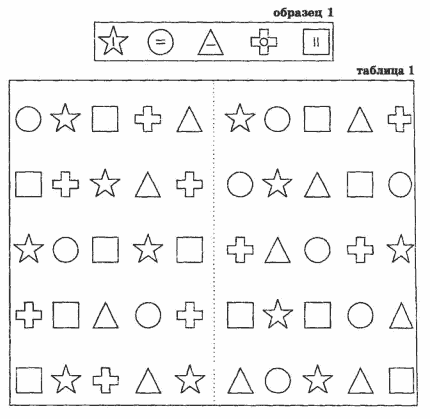 Игры на развитие произвольности: «Делай по команде»; «Лови – не лови»; «Делай как я»; «Аисты - лягушки»; «Светофор».
Игры на развитие слухового внимания: «Узнай, что звучит?», «Узнай, где звучит?», «Что ты слышишь?», «Назови звуки улицы», «Жмурки с колокольчиком», «Морзянка» 
Игры на развитие фонематического слуха: «Поймай звук», «Определи звук в слове», «Какой последний звук?», «Путаница», «Эхо», «Какой последний звук?», «Лишнее слово», «Слушай и выбирай» и т.д.
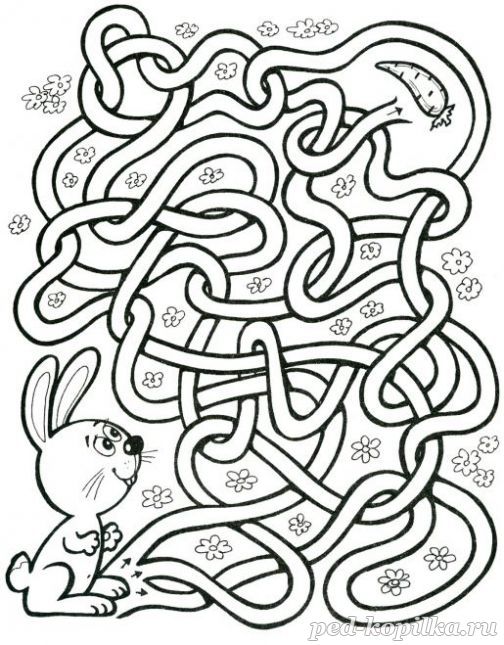 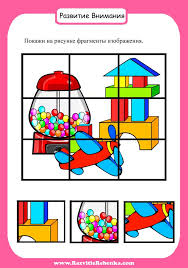 Особенности познавательной сферы детей с ТНР
Особенности развития мышления: 
трудности анализа, синтеза, сравнения, обобщения, классификации, умозаключения по аналогии; 
 недостаточная сформированность внутренней речи, проявляющаяся при переходе речевых образований в мыслительные и наоборот; 
 недостаточный объем сведений об окружающем, о свойствах и функциях предметов; 
 трудности в установлении причинно-следственных связей.
Примеры коррекционных упражнений
Игра «Собери картинку». Она является аналогией пазлов. Задача ребёнка из нескольких деталей собрать целую картинку. Чем старше малыш, тем больше деталей.
Игра «Продолжи ряд». Нарисуйте цепочку и ряд бусин в определенной последовательности жёлтая, зелёная, голубая, розовая, а потом повторите ряд один раз и предложите ребёнку продолжить. Чем старше ребёнок, тем больше бусин, меняются их размеры.
«Противоположности». Игра на подбор противоположного. Например, вы говорите холодный, а ребёнок подбирает горячий; мокрый-сухой; чёрный-белый и прочее.
Игра «Угадай о чём речь». Вы последовательно описываете предмет, а ребенок догадывается о чём идёт речь. Например: круглый, полосатый, сладкий, сочный – арбуз.
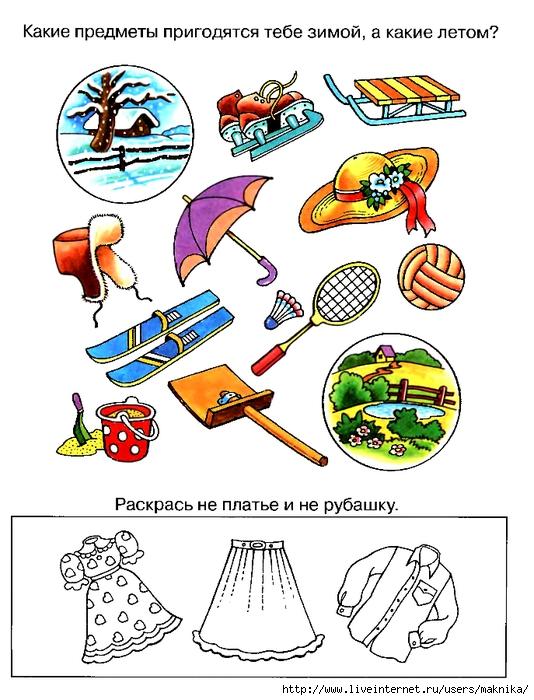 Особенности эмоциональной сферы детей с ТНР
Особенности эмоционально-волевой сферы:
Эмоциональная незрелость
Трудности произвольного поведения
Зависимость от окружающих, склонность с спонтанному поведению
Нарушение коммуникативной функции, неумение ориентироваться в ситуации общения, негативизм
Заниженная самооценка
Повышенная обидчивость, ранимость
Тревожность
Агрессивное поведение разной степени выраженности
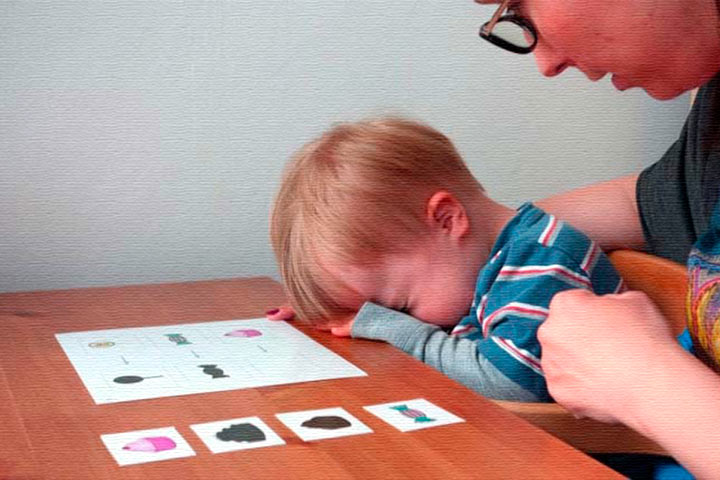 Примеры коррекционных упражнений
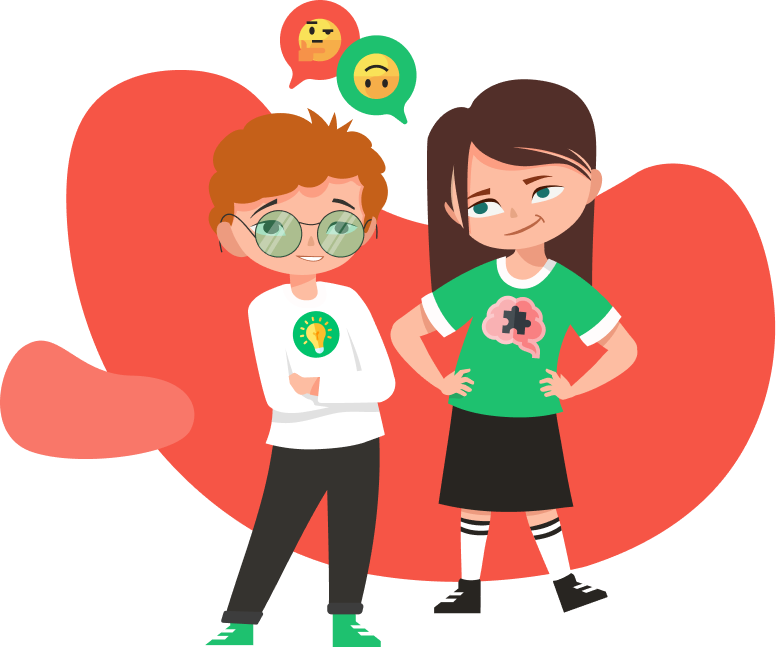 Игра «Менялки». Дети стоят в кругу. Воспитатель говорит: «Меняются местами те, у кого…(светлые волосы, красные носочки, синие шорты, косички и т.д.)». После этого имеющие названный признак должны быстро встать и поменяться местами: водящий в это время старается занять освободившееся место. 
Игра «Испорченный телефон». Дети по цепочке передают на ухо друг другу какое-нибудь слово. Последний должен назвать это слово вслух. Затем ребята выясняют, какое слово должны были передать, где "телефон" испортился.
Игра «Змея». Дети становятся в разных местах комнаты. Ведущий начинает ходить и приговаривать: «Я змея, змея, змея, я ползу, ползу, ползу. Хочешь быть моим хвостом?» Если ребёнок соглашается, он должен проползти у ведущего между ног и стать сзади. Игра продолжается до тех пор, пока в «змею» не соберутся все желающие.
Игра « Ветер дует на…» Ведущий начинает игру  словами «Ветер дует на…» . Чтобы участники игры побольше узнали друг о друге, вопросы могут быть следующими: «Ветер дует на того, у кого светлые волосы» - после этих слов все светловолосые собираются рядом в одном месте.  «Ветер дует на того, у кого есть…сестра», «кто любит сладкое» итак далее…
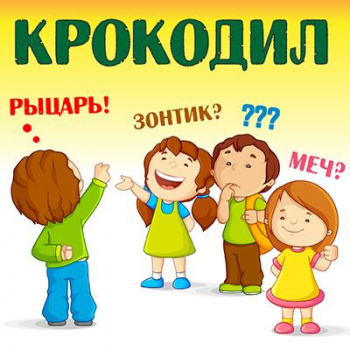